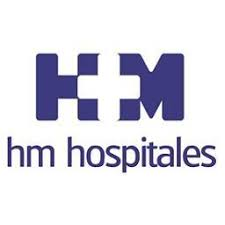 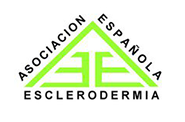 «EJERCICIO FÍSICO COMO SALUD»
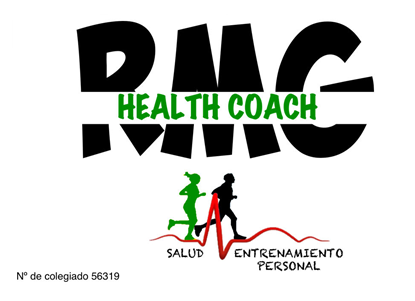 Rafael Molina García Nº Colegiado 56319 (COPLEF)
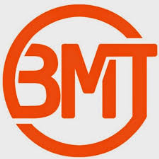 ¿QUIEN SOY?
Apasionado del cuerpo humano y la salud
Graduado en Ciencias de la Actividad Física y Deporte (CAFyD).Universidad Europea
Especialista en Readaptación neuromuscular (E.N.V) acreditado por BMT
Entrenador personal  en poblaciones con patologías(músculo-esqueléticas, inmunes, metabólicas, neurológicas)
¿ QUÉ ES LA ESCLERODERMIA?
Es una enfermedad crónica, autoinmune, incluida dentro de las enfermedades reumáticas. Tiene una baja prevalencia, por ello forma parte de las llamadas enfermedades raras. Afecta a 3 por cada 10.000 habitantes, afecta más a mujeres que a hombres y la edad más frecuente de aparición es entre la tercera y quinta  década de la vida. Aunque puede aparecer a cualquier edad.
Esclerodermia sistémica
Esclerodermia localizada
Es un trastorno del tejido conectivo, el cual,
 a su vez, es muy HETEROGENEO
Asociación Española de Esclerodermia (2018)
¿Qué os sugieren estas palabras?
EJERCICIO FÍSICO INTENSO

ENTRENAMIENTO AERÓBICO Y ANAERÓBICO

DEPORTE Y RENDIMIENTO

ENTRENAMIENTO DE FUERZA (Máxima y explosiva)

«HACER PESAS»
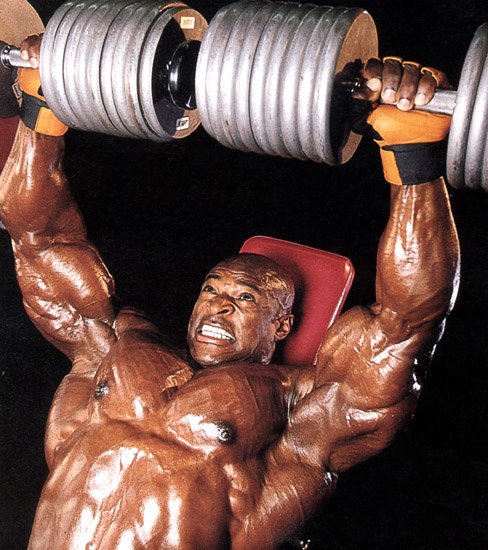 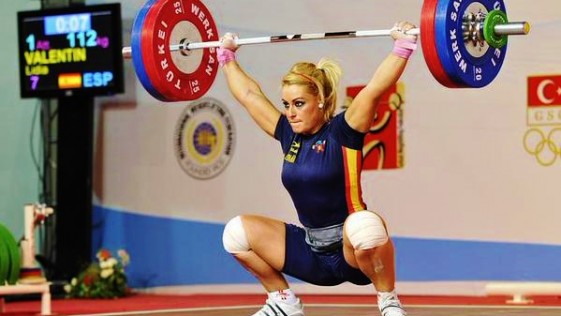 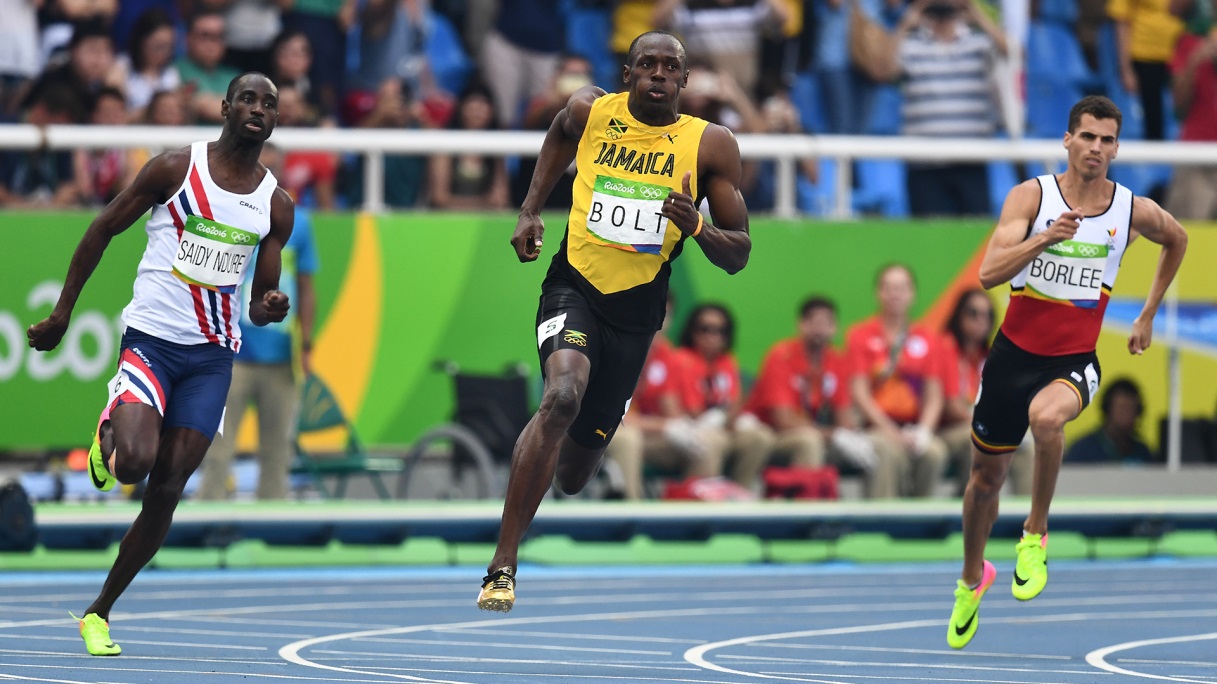 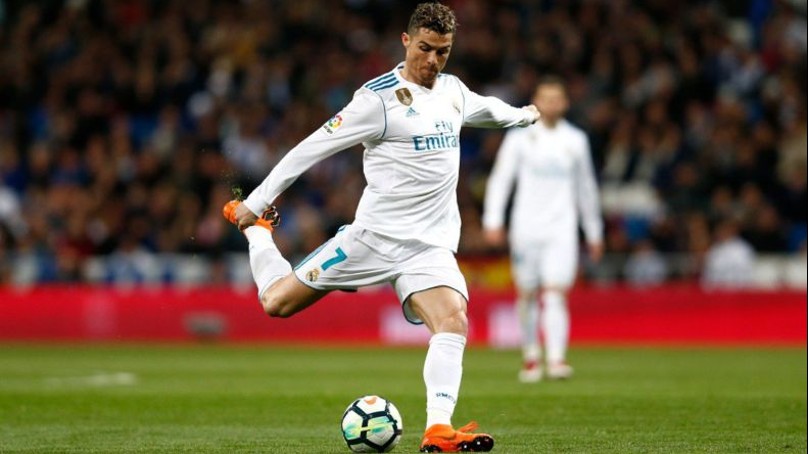 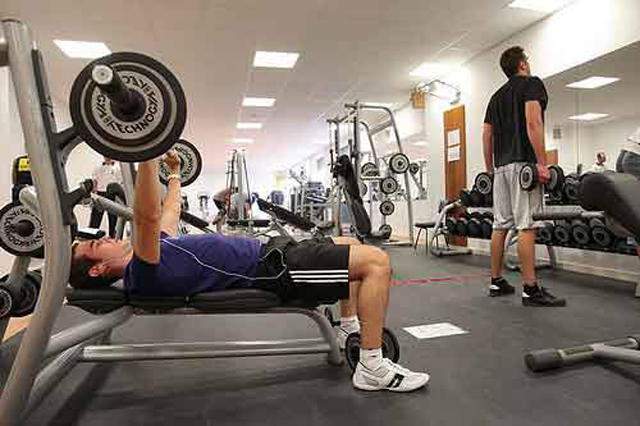 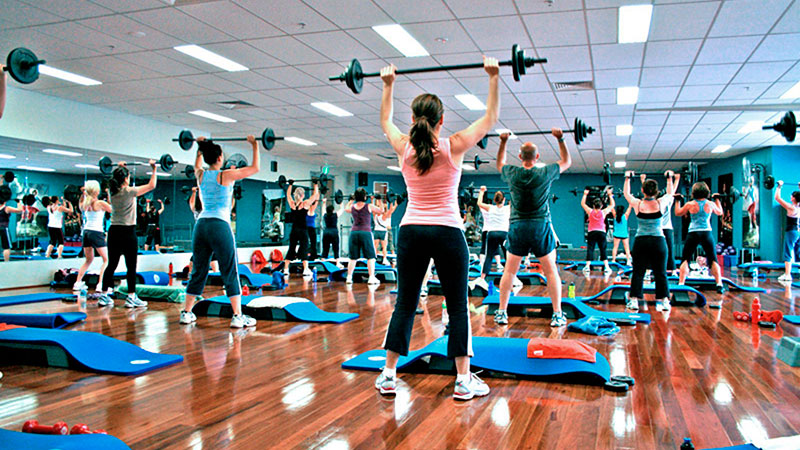 ¿ NO OS VEIS REFLEJADOS VERDAD?
¿Y  AHORA?
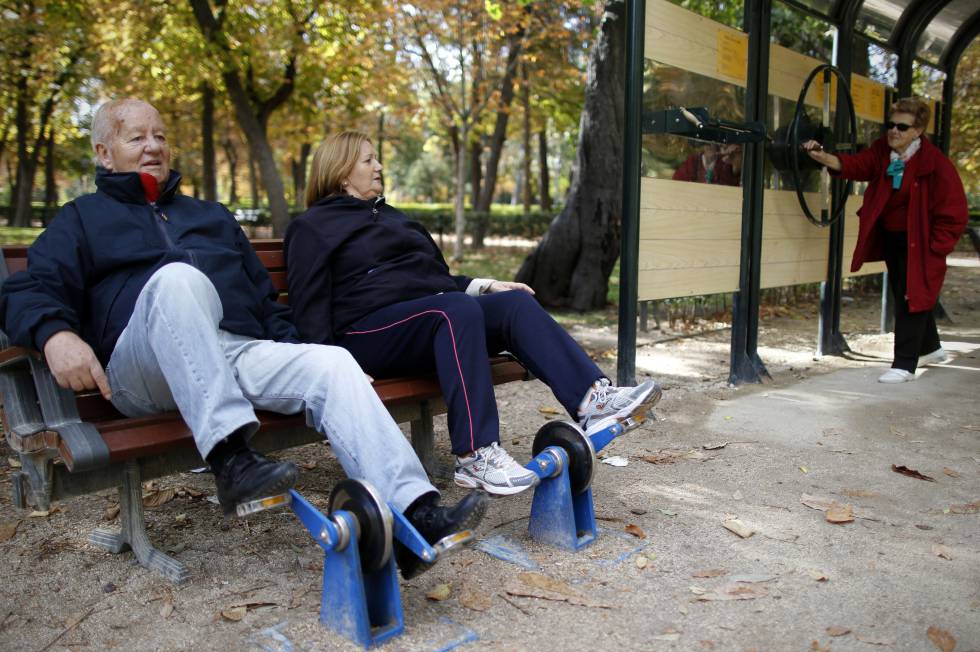 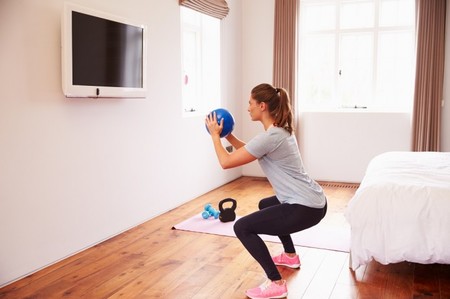 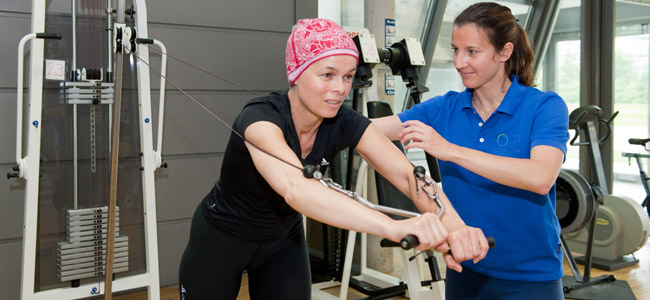 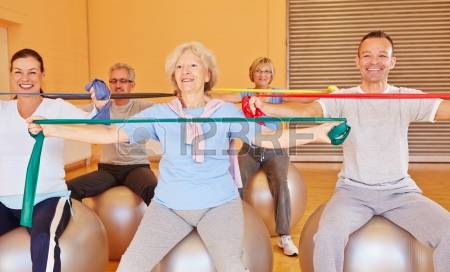 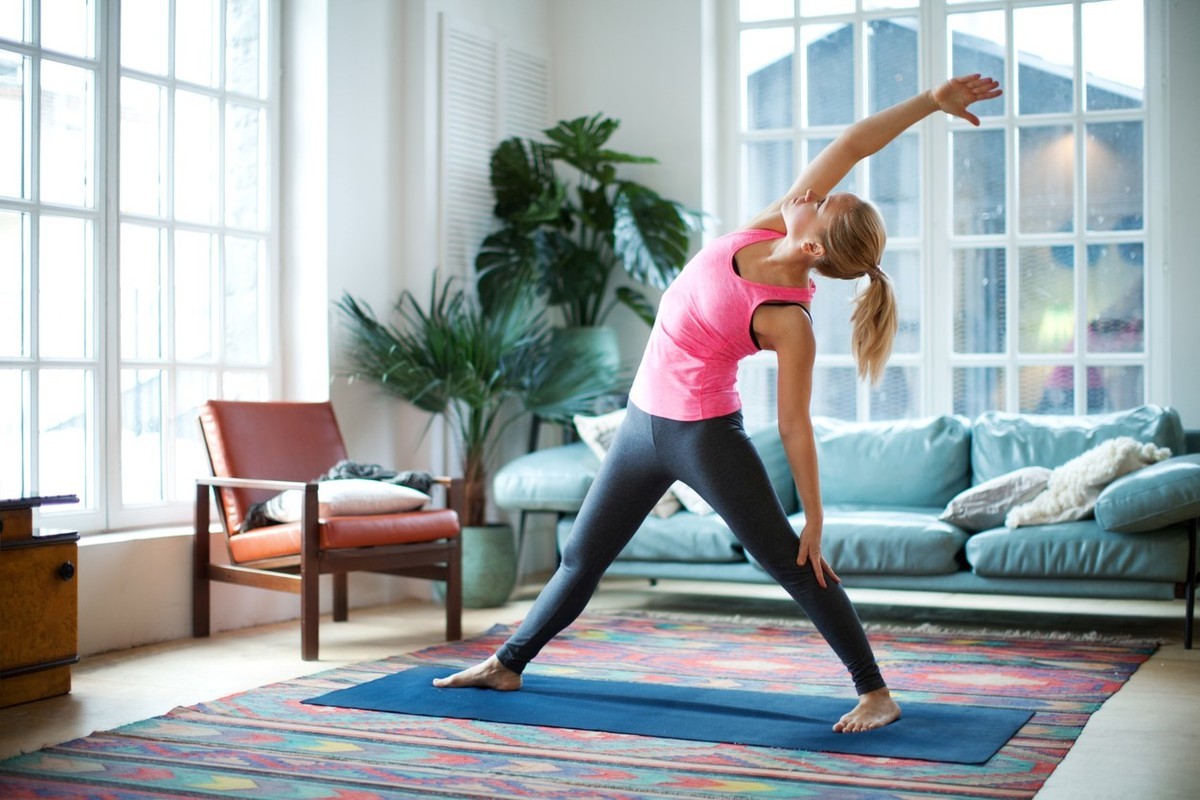 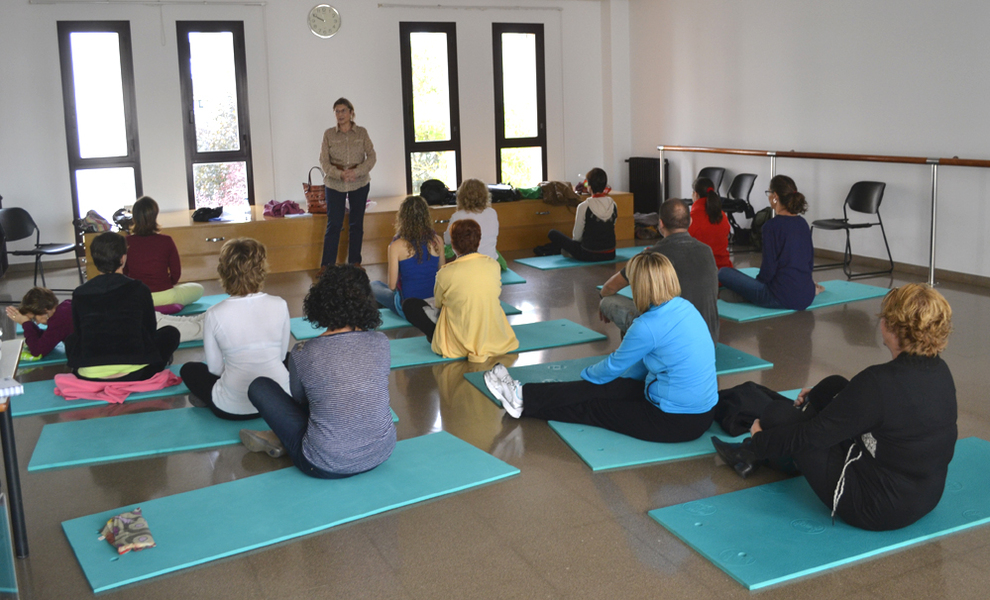 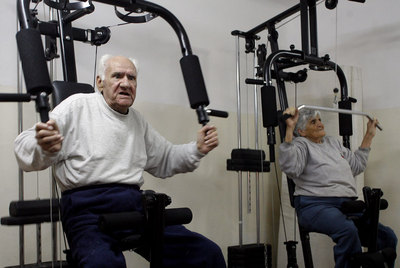 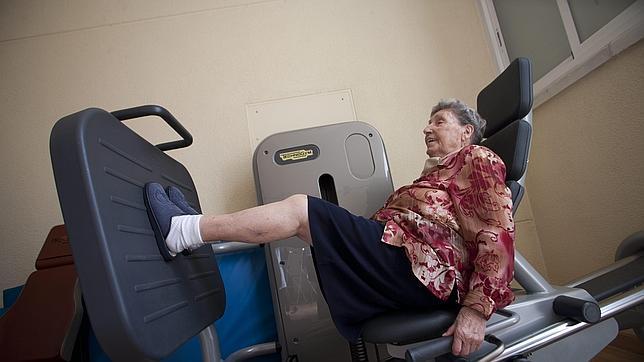 BIENVENIDOS/AS
AL 
MOVIMIENTO
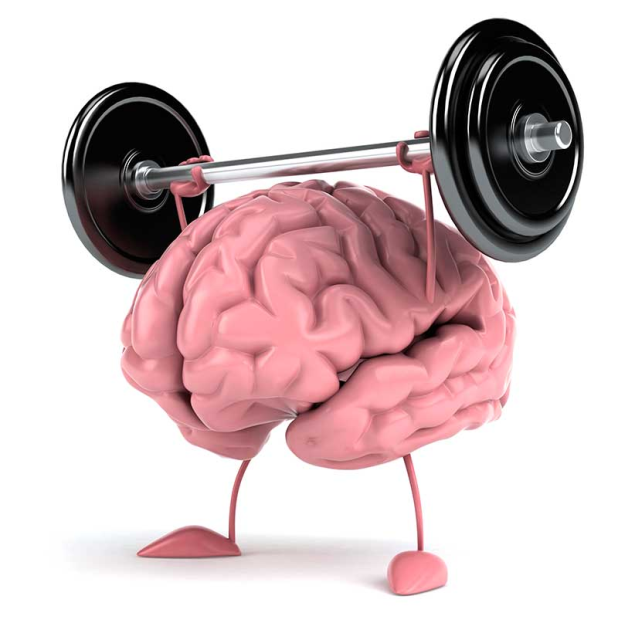 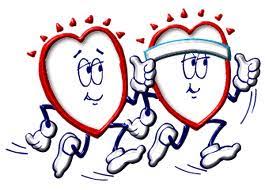 ¿Actividad física? ¿Entrenamiento?
Se conoce como actividad física a la realización de movimientos corporales, repetitivos , con el objetivo de estar en forma física y gozar de una buena salud.

Se conoce como entrenamiento a la realización de ejercicio físico pero de una manera programada y supervisada tanto a nivel técnico de ejecución del movimiento como  a la utilización de una metodología especifica  y personal ,aplicada para la conseguir  el objetivo planteado ,ya sea de ¿salud o rendimiento?
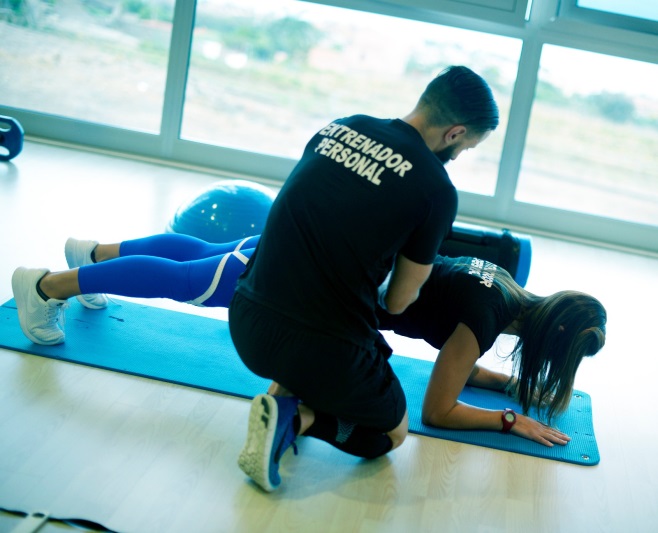 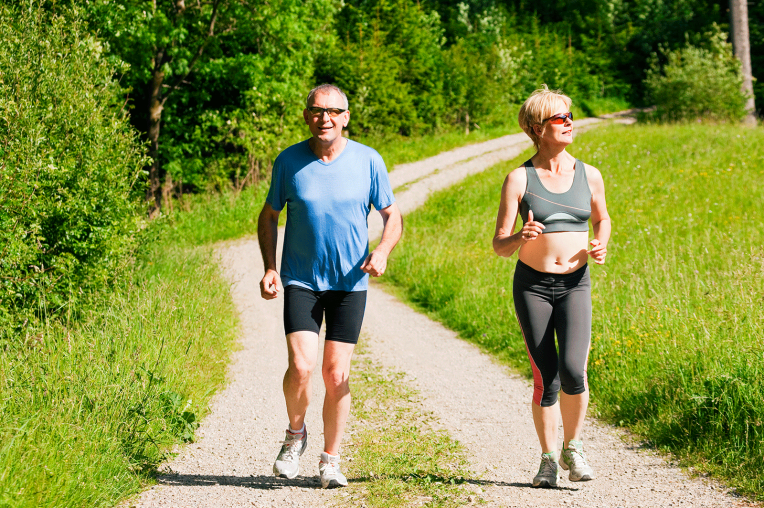 Actividad física
Entrenamiento personal
¿Rendimiento o Salud?
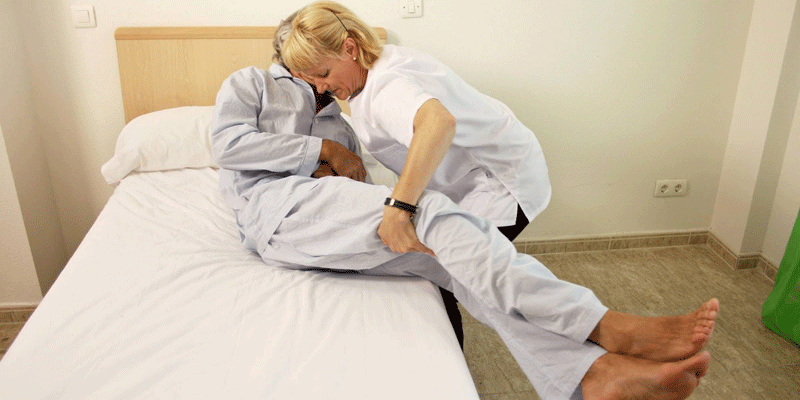 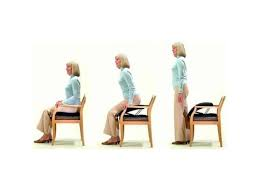 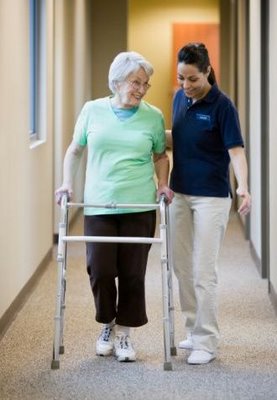 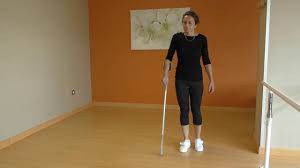 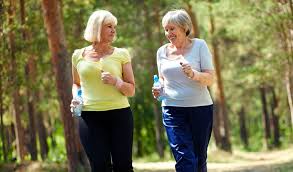 Recomendaciones generales
Según la OMS…

Los adultos de 18 a 64 años dediquen como mínimo 150 minutos semanales  de intensidad moderada, o bien 75 minutos de actividad física aeróbica vigorosa cada semana, o bien una combinación equivalente de actividades moderadas y vigorosas
¿ ?
DEPENDE
¿ DE QUÉ DEPENDE?
Sedentaria o activa
Enferma o sana
Poli-patología?
Tipo de enfermedad
Edad biológica
Limitaciones físicas y/o psicológicas
Tipo de ejercicio
Lesiones previas 
Brote agudo
Estado de ánimo
Variables del entrenamiento a tener en cuenta
Intensidad

Volumen (carga, frecuencia, dósis, series)

Recuperación/descansos
¿Qué dice la ciencia?
La evidencia existente, APOYA la idea de realizar actividad física y el movimiento activo para los tejidos afectados, mejorando la calidad de vida de los enfermos.

Aunque falta mas investigación al respecto.
Shah, A. A., & Wigley, F. M. (2013).
La ciencia nos dice que antes de prescribir ejercicios pasivos o activos en pacientes con ES, debe evaluarse:

 El grado de limitación e inflamación articular.

La afectación peri-articular de la piel y el estado de los músculos.
M. Romero / Rev. Parag. Reumatol. 2016;2(2):81-86
[Speaker Notes: El programa de ejercicios debe ser lento y progresivo, reevaluarse periódicamente y ajustarse de acuerdo a la progresión de la enfermedad.

Aunque los ejercicios pasivos pueden beneficiar a los pacientes con retracción articular y debilidad muscular severa, pueden empeorar la inflamación de las articulaciones en pacientes con artropatía severa. Las contracciones musculares activas (isométricas o isotónicas) son importantes para mantener y / o tratar de restaurar la movilidad articular completa. Los ejercicios isométricos requieren poco tiempo, son generalmente fáciles de realizar y son los más adecuados para pacientes con artropatía porque no ocurre movimiento articular.

Los ejercicios isotónicos pueden provocar dolor muscular y no son adecuados para pacientes  con esclerodermia con articulaciones biomecánicamente deterioradas. 
Los ejercicios activos y pasivos incluyen la rehabilitación de los músculos faciales y el tratamiento de la reducción en el rango de articulación temporomandibular]
Ejercicios pasivos y activos
ACTIVOS
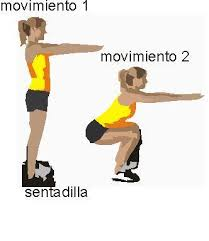 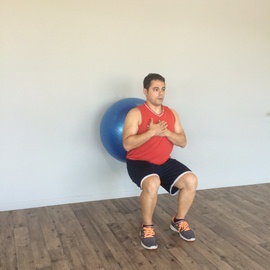 PASIVOS
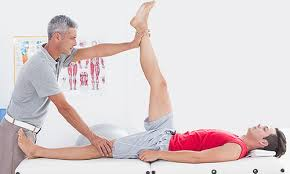 isotónicos
isométrico
BENEFICIOS DEL EJERCICIO FISICO EN LA ESCLERODERMIA


Reducir la fatiga







Amplitud de movimiento

 Ejercicios de flexibilidad                                                                                   ROM articular
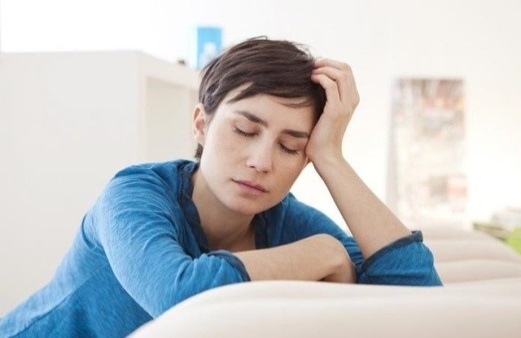 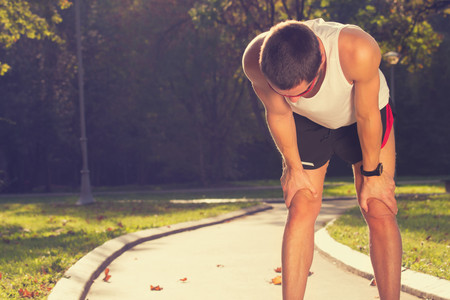 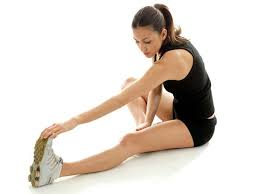 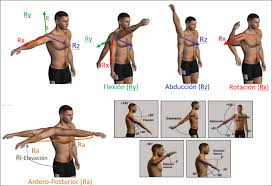 Johns Hopkins (University Scleroderma Center)
[Speaker Notes: Reducir la fatiga

La fatiga es un problema común de la esclerodermia y, aunque el ejercicio puede ser poco atractivo cuando te sientes de esta manera, la inactividad física puede empeorar la fatiga asociada con tu condición, de acuerdo con. Se recomienda ejercicio regular para combatir la fatiga y aumentar la energía. Se advierte tomar con calma y no forzar más allá de lo que puedes manejar cómodamente.

Amplitud de movimiento

La salud de las articulaciones puede ser muy afectada por esta enfermedad; la inflamación y el endurecimiento de la piel alrededor de las articulaciones pueden afectar la amplitud de movimiento. Los ejercicios que trabajan las articulaciones son una parte importante de cualquier régimen de ejercicio para controlar la esclerodermia. 
La fisioterapeuta Jane Brandenstein recomienda hacer ejercicios de rango de movimiento en la mañana después de una ducha caliente (vasodilatación).]
Mejorar la circulación




Prevención de la contractura muscular
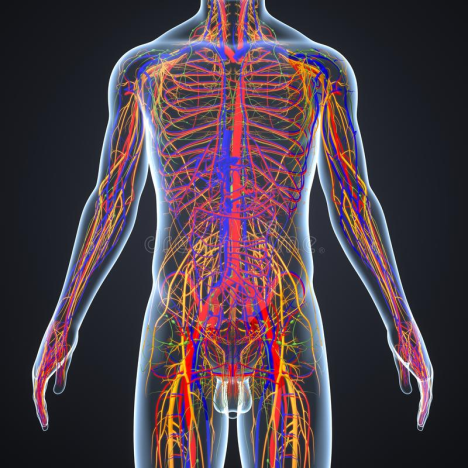 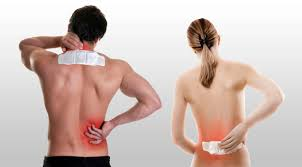 Johns Hopkins (University Scleroderma Center)
Evitar el stress. Recomendable el aprendizaje de técnicas de relajación.
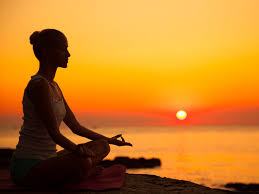 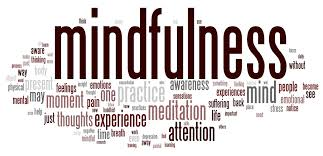 Dra. Begoña García Serna
Estiramientos musculares, ejercicios suaves, masajes y fisioterapia.
Evitar la inmovilización de las articulaciones.
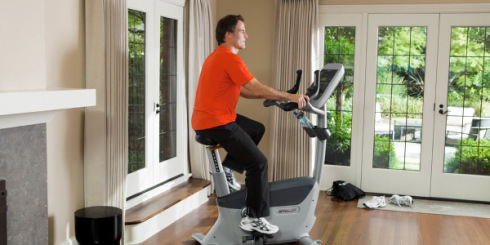 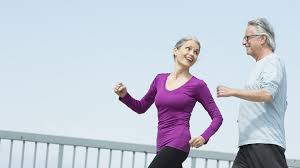 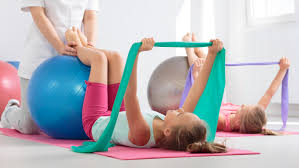 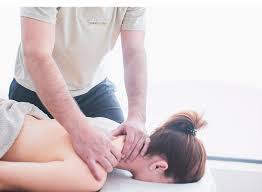 Dra. Begoña  García Serna
CASO CLINICO REAL (intervención con un programa de Ejercicio físico)

Un programa de ejercicio de 16 días de duración para una mujer (35 años) con esclerodermia difusa, hipertensión pulmonar y miositis.
Creatina quinasa (CPK)
Capacidad funcional
Fuerza
Resistencia
M. Romero / Rev. Parag. Reumatol. 2016;2(2):81-86
[Speaker Notes: En esta revisión, el ejercicio físico generalizado se considera al ejercicio aeróbico y el fortalecimiento o ejercicio resistido. Hasta hace muy poco, la efectividad de este tipo de ejercicio no se había estudiado en personas con esclerodermia. Existen tres estudios, el reporte de caso de Chernev et al.17, que describe los resultados de un programa de rehabilitación precoz de 16 días para una mujer con esclerodermia difusa y un episodio agudo de miositis.
 El programa de rehabilitación incluyo, un programa de resistencia y estiramiento, que resultó en aumento de la fuerza, capacidad funcional y una disminución de la creatina quinasa. En el estudio de Antonioli et al.18, la intervención consistió en ejercicios de respiración, entrenamiento aeróbico en una caminadora y estiramiento de dedos, mientras que la intervención de Oliveira et al.19, consistió en un programa de entrenamiento aeróbico de 8 semanas. Curiosamente, el estudio de Oliveira et al., comparó un grupo control de mujeres sanas, mientras que el grupo control en el estudio de Antonioli et al., consistía en pacientes frecuentemente atendidos en la clínica que probablemente tenían una enfermedad más grave. Los resultados de ambos estudios fueron positivos.]
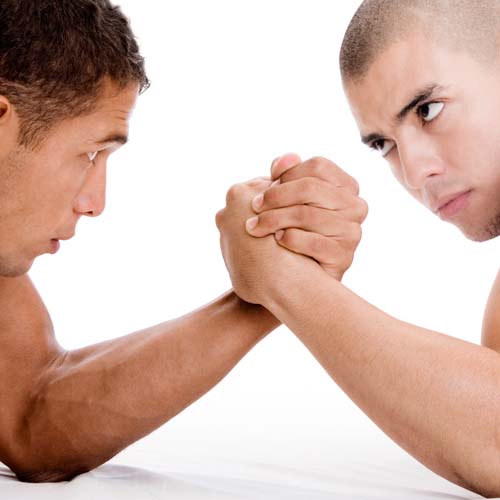 OTROS ASPECTOS A TENER EN CUENTA
HIDRATACIÓN (tanto por dentro como por fuera).
Respetar la digestión
Evitar extremos (tanto de frio como de calor)
Buen descanso por las noches
ACTITUD (Más importante aún)
ESCALA DE ESFUERZO PERCIBIDO
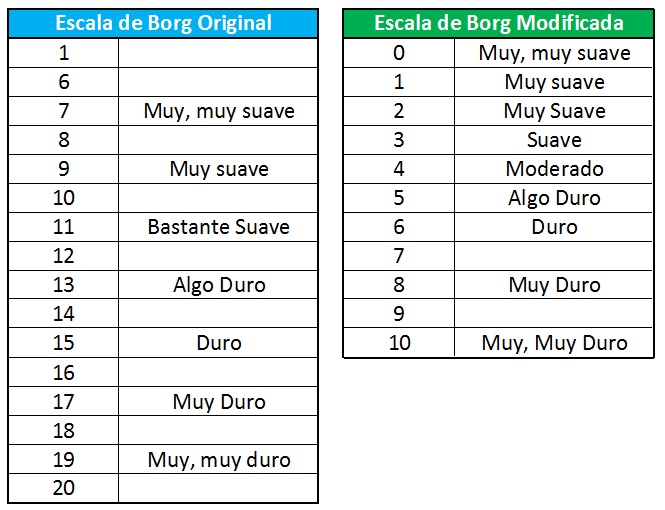 EEP (Borg)
MI PROPUESTA DE (EEP) EN ESCLERODERMIA
CONCLUSIONES
Entrenamientos de fuerza (isométricos e isotónicos ).
 Entrenamientos de Movilidad articular.
Entrenamientos cardio-vasculares
Estiramientos (pasivos como activos)

TODAS LAS VARIABLES … ADAPTADAS AL DIA A DIA
M. Romero / Rev. Parag. Reumatol. 2016;2(2):81-86
¿Hacer ejercicio físico es siempre salud  y bienestar?
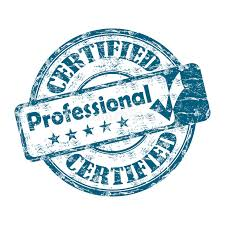 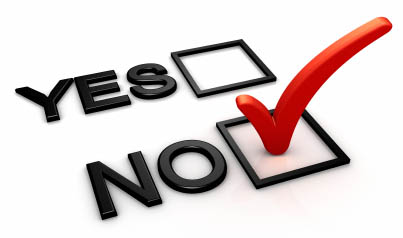 (SUPUESTO)
CASO CLÍNICO
 PACIENTE CON ESCLERODERMIA
Intervención        con 
ejercicio físico
MI INTERVENCIÓN DESDE EL ENTRENAMIENTO
Evaluación inicial de:

Exploración física básica de postura en(estático y dinámico)
Rango de movimiento de todas las articulaciones.
Tests de estabilidad neuro-muscular .
Fuerza tren inferior(sentadilla) y tren superior(empuje y tracción).
Capacidad de agarre y fuerza en manos.
Capacidad aeróbica/anaeróbica .
Flexibilidad.
Capacidad propioceptiva y coordinación.
REAJUSTE NEUROMUSCULAR
Test de estabilidad inicial 
Impulsores y Amortiguadores
Sistema mecánico-eléctrico del cuerpo humano
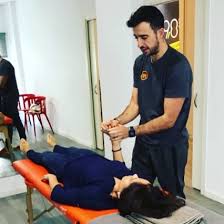 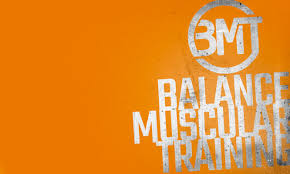 - Entrenamiento de fuerza (pilar de la vida)

                «Sin fuerza no hay nada»



Fuerza-SubMáxima
Fuerza-resistencia
Fuerza explosiva
¿Trabajo en oclusión?(bomba de flujo sanguíneo)
Trabajo de Impacto (osteoporosis),trabajo polimétrico
ADAPTADO A CADA DIA
Entrenamiento de Capacidad aeróbica y pulmonar
Entrenamiento cardio-saludable (60-70% FC aprox)

Progresiones y diferentes escenarios(elíptica, natación, bici , andar y/o correr).
Trabajo de la musculatura respiratoria
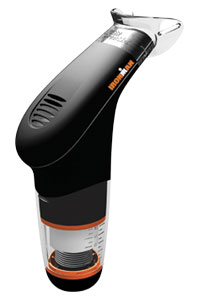 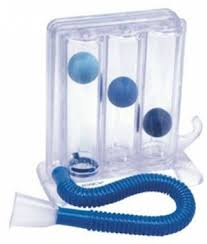 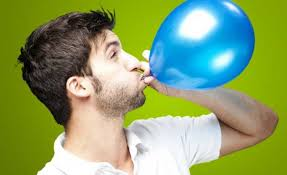 ADAPTADO A CADA DIA
[Speaker Notes: Incentivador respiratorio]
Ejercicios específicos de espalda(movilidad)
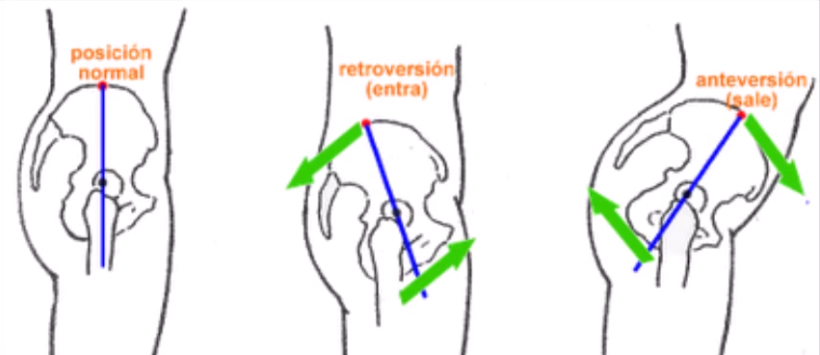 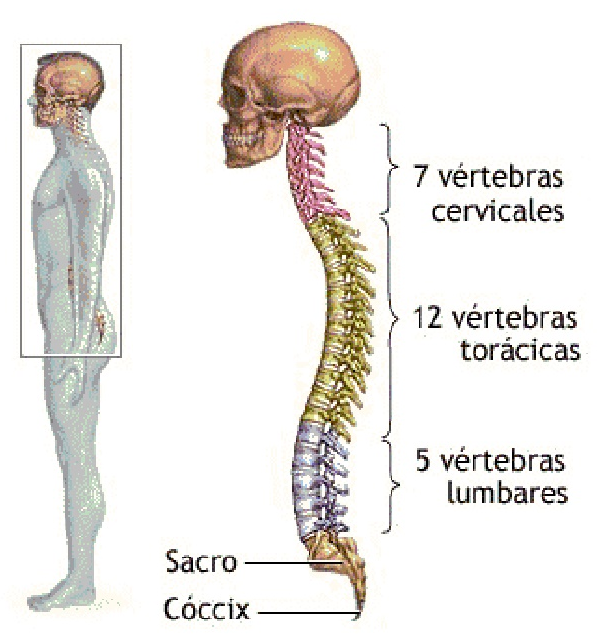 ADAPTADO A CADA DIA
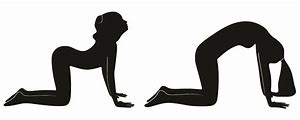 Ejercicios específicos de espalda(estabilidad)
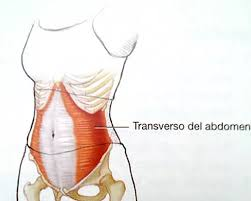 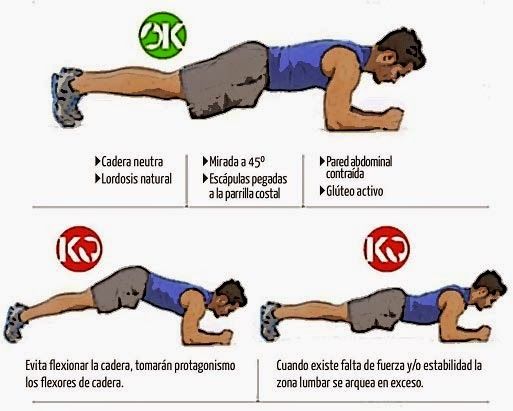 ADAPTADO A CADA DIA
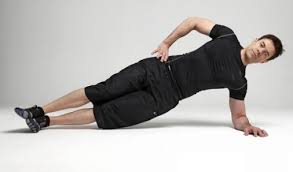 Trabajos de hollowing y bracing
Ejercicios específicos de espalda(estabilidad)
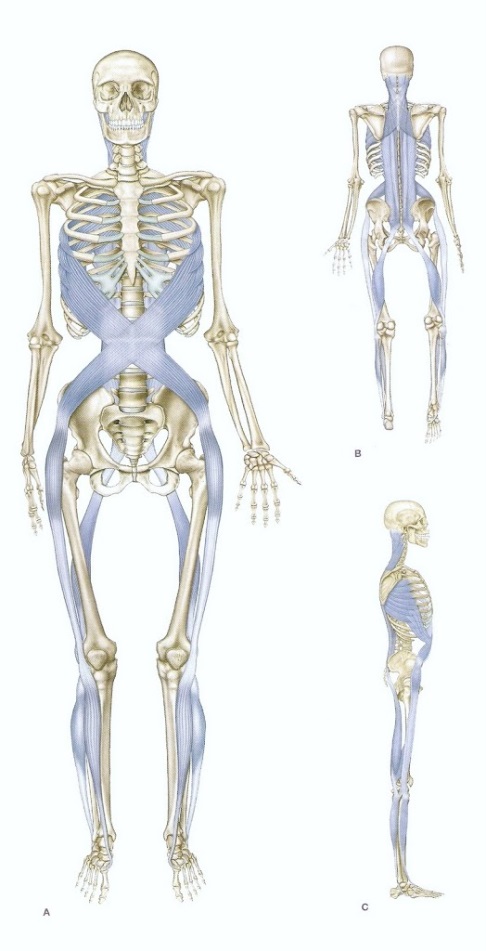 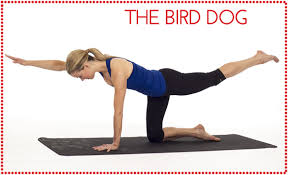 ADAPTADO A CADA DIA
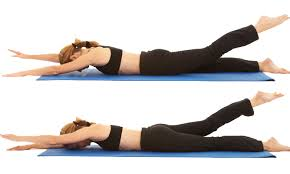 Thomas Myers
Trabajo de Glúteos(mayor y medio)
«Un culo fuerte es dolor lumbar inexistente»
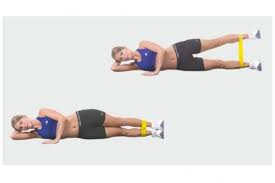 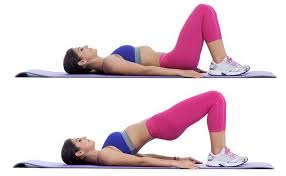 ADAPTADO A CADA DIA
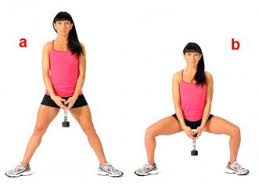 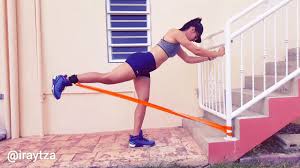 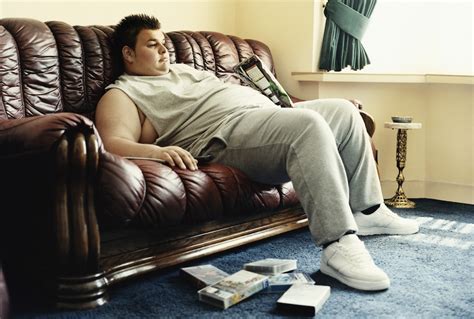 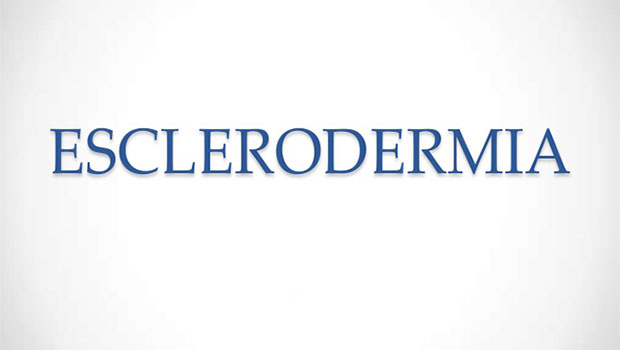 SALUD
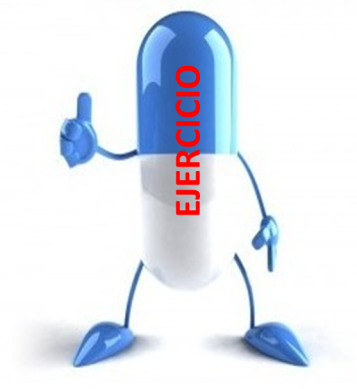 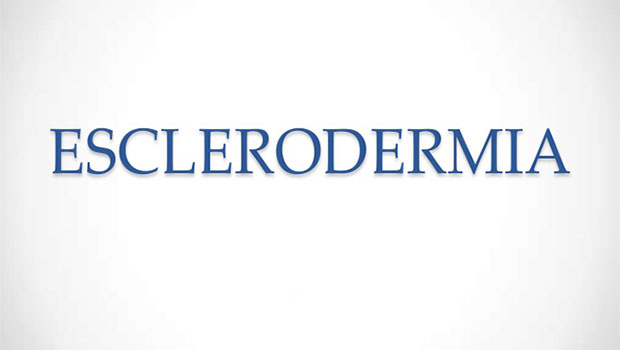 SALUD
¿EN QUE GRUPO QUEREIS ESTAR?
«No disponer  a día de hoy de un tratamiento curativo NO IMPLICA que no haya nada que hacer».
Objetivo fundamental e imprescindible
ADHERENCIA 
                  AL 
         MOVIMIENTO 
                    Y 
   ACTIVIDAD FÍSICA
“No se trata de añadir años a la vida...sino de dar vida a los años.”
(Antonio Gala)
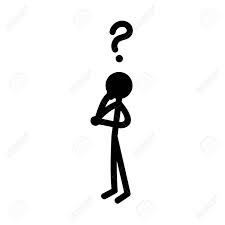 MUCHAS GRACIAS POR SU ATENCIÓN
Al público presente en la sala
A la Asociación de Esclerodermia
HM Hospitales
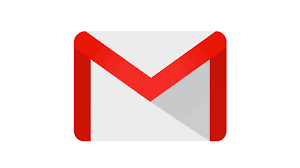 rafael.molinagarcia89@gmail.com
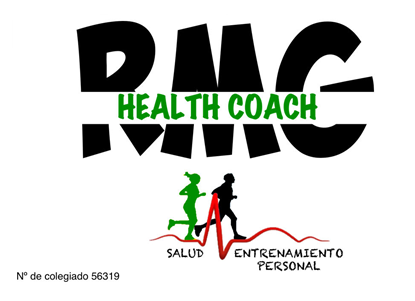 [Speaker Notes: BIBLIOGRAFIA


Shah, A. A., & Wigley, F. M. (2013, April). My approach to the treatment of scleroderma. In Mayo Clinic Proceedings (Vol. 88, No. 4, pp. 377-393). Elsevier.

Chernev, I., Gustafson, K., & Medina-Bravo, A. (2009). Functional outcome in a patient with an acute quadriparesis secondary to systemic sclerosis: a case report. Archives of physical medicine and rehabilitation, 90(1), 170-172.


Antonioli, C. M., Bua, G., Frigè, A., Prandini, K., Radici, S., Scarsi, M., ... & Airo, P. (2009). An individualized rehabilitation program in patients with systemic sclerosis may improve quality of life and hand mobility. Clinical rheumatology, 28(2), 159-165.

Oliveira, N. C., Santos Sabbag, L. D., Sa Pinto, A. D., Borges, C. L., & Lima, F. R. (2009). Aerobic exercise is safe and effective in systemic sclerosis. International journal of sports medicine, 30(10), 728.
Poole, J. L. (2010). Musculoskeletal rehabilitation in the person with scleroderma. Current opinion in rheumatology, 22(2), 205-212.

https://www.rheumatology.org/

http://esclerodermia.org/scleroderma/

Johns Hopkins Scleroderma Center: Scleroderma Education Program Chapter 3 Pain and Fatigue (Programa educacional de escleroderma, capítulo 3 Dolor y fatiga)]